QANUN ƏSASINDA YARADILMIŞMÜSTƏQİL VƏ QƏRƏZSİZ MƏHKƏMƏAĞLABATAN MÜDDƏT
GÜNEL SADİQOVA
2017
«Qanun əsasında yaradılmış məhkəmə»
Hakimin işin araşdırılmasında yenidən iştirakı – (Lavents v. Latvia)
Məhkəmə tərkibinin hüquqi əsası(andlı iclasçı) – (Posokhov v. Russia)
«Müstəqil məhkəmə»
Hərbi hakimlərdən ibarət tərkib – (İnjal v. Turkey)
Hakim-vəkilin iştirakı və onun fəaliyyətinin hüquqi əsası – (Kuper v. United Kingdom)
«Qərəzsiz məhkəmə»
Obyektiv və subyektiv meyar:
Hakimin şəxsi davranışı, bəyanatları – (Lavents v. Latvia)
Hakimin şübhələri aradan qaldıracaq təminatlar təklif etməsi – (Sigurdson v. İsland)
«Ağlabatan müddət»
İşin mürəkkəbliyi
Ərizəçinin davranışı
Dövlət orqanlarının davranışı
«Ağlabatan müddət»
Martins Morero v. PORTUGAL (yol-nəqliyyat hadisəsi nəticəsində xəsarət alan şəxsin kompensasiya almaq prosesi)
X v. France (ağır xəstəlik)
H v United Kingdom (uşağın himayəyə götürülməsi)
Stainer Tsimmerman v. Switzerland (3 il müddət həddən artıq uzun müddət hesab edilmişdi)
Azərbaycanla bağlı qərarlar:
Ağlabatan müddət:
 Hajibeyli v. Azerbaijan
Rahimova v. Azerbaijan
 Rahmanova v. Azerbaijan
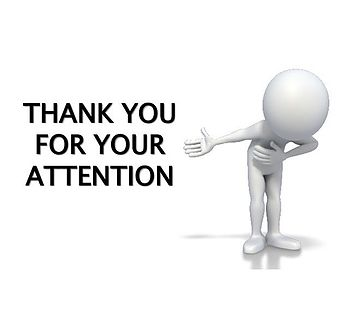